ПУБЛИЧНЫЙ ДОКЛАД 2022-2023 учебный год
Государственное бюджетное дошкольное образовательное учреждение детский сад №80 Фрунзенского района Санкт-Петербурга
Добро пожаловать!
Наш детский сад построен был в 1971 году и сразу же принял своих первых воспитанников. Сейчас нам уже больше сорока лет. Многие из бывших воспитанников стали родителями, и сейчас с большим желанием приводят своих детей к нам в детский сад.
Общие сведения о ГБДОУ
Количество и виды возрастных групп
      В ДОУ воспитывается 240 детей в возрасте
      с 1,5 до 7 лет и функционирует 11 групп        общеразвивающей направленности;

Наполняемость групп – в среднем по 20 детей;

Режим работы – с понедельника по пятницу с 7.00-19.00, суббота, воскресенье – выходные дни;

Укомплектованность кадрами - в течение учебного года учреждение полностью укомплектовано педагогическим и обслуживающим персоналом.
Заведующий учреждения
Баркова Элина Вячеславовна
Контактная информация:
Телефон: 269-89-21
Электронный адрес: dou080frunz@yandex.ru
Часы приема: четверг с 15-00 до 18-00
Структура учреждения в 2023-2024  учебном году
Уровень квалификации педагогических работников  и специалистов
Педагогическую деятельность в ГБДОУ осуществляют 
 20 педагогов, из них: 
воспитатели – 18 человек, 
музыкальный руководитель – 1
инструктор физкультуры – 1

 Квалификационная категория
Высшая – 19
Первая -1

Образование
Высшее – 11
Среднее специальное  - 9

В коллективе есть начинающие педагоги и со стажем
 более 20 лет.
Цель и задачи ДОУ на 2023 – 2024 учебный год:
1. Совершенствование образовательных условий в соответствии с нормативно-правовыми документами, регламентирующими деятельность ДОУ.
2. Развитие ребенка-дошкольника как личности через:
решение задач воспитания, уделив особое внимание формированию российских духовно
нравственных ценностей: 
жизнь, достоинство, права и свободы человека;
патриотизм, гражданственность, служение Отечеству и ответственность за его судьбу; 
высокие нравственные идеалы, крепкая семья, созидательный труд, приоритет духовного 
над материальным, гуманизм, милосердие, справедливость, коллективизм, взаимопомощь 
и взаимоуважение; 
историческая память и преемственность поколений, единство народов России.
формирование экологического сознания и поведения;
познавательное и интеллектуальное развитие дошкольников через реализацию современных
образовательных технологий, инновационную деятельность.
Цель и задачи ДОУ на 2023 – 2024 учебный год:
3. Работа с кадрами, выявление профессиональных дефицитов, профессиональных потребностей, направленных на повышение качества образовательной деятельности.
4. Взаимодействие педагогов с родителями через:
 практико-ориентированные формы работы;
осуществление преемственности детского сада и семьи в воспитании детей, 
изучение педагогического потенциала семьи и его активизацию;
обеспечение равноправного творческого взаимодействия с родителями воспитанников.
5. Развитие детей раннего возраста: особенности взаимодействия взрослых с детьми в режимных моментах.
Государственное бюджетное дошкольное образовательное учреждение  детский сад  № 80 Фрунзенского района  Санкт – Петербурга
Программа представляет написана в соответствии с Федеральной образовательной программой (ФОП ДО) и представляет собой учебно-методическую документацию, на основании которой педагогический коллектив ГБДОУ № 80 организует и реализует образовательную деятельность обучающихся в возрасте от 1,5 до 7 лет, работу по воспитанию, формированию и развитию личности дошкольников с учётом их индивидуальных способностей и возможностей.
Успехи воспитанников
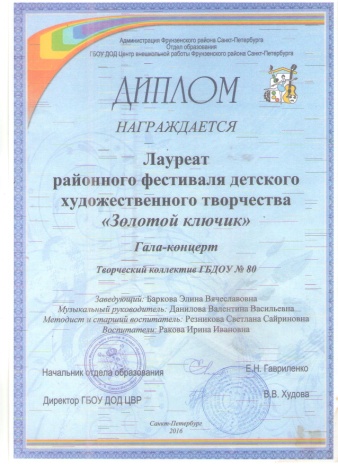 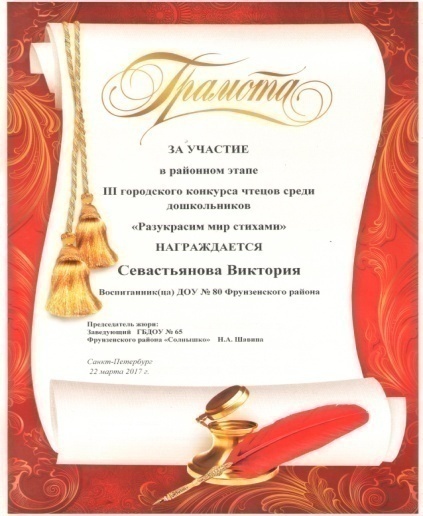 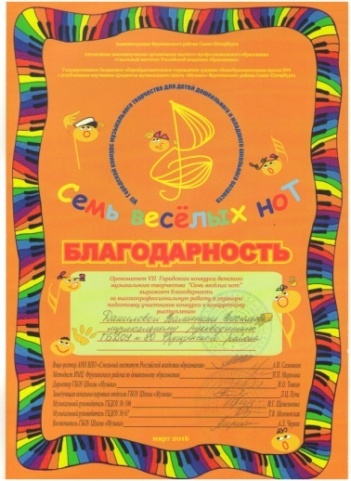 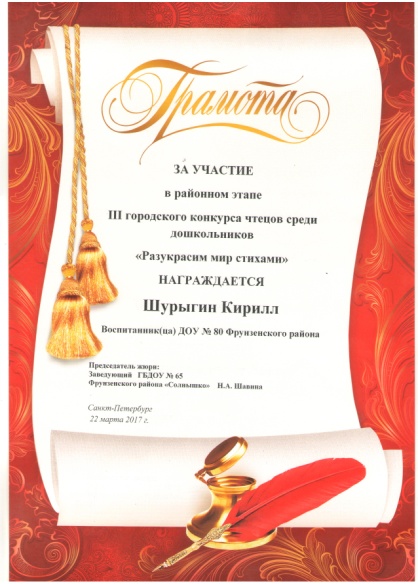 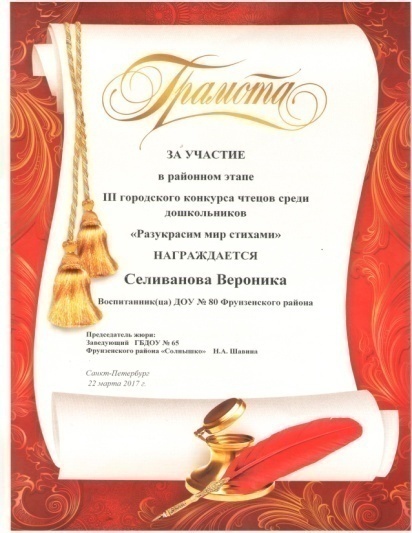 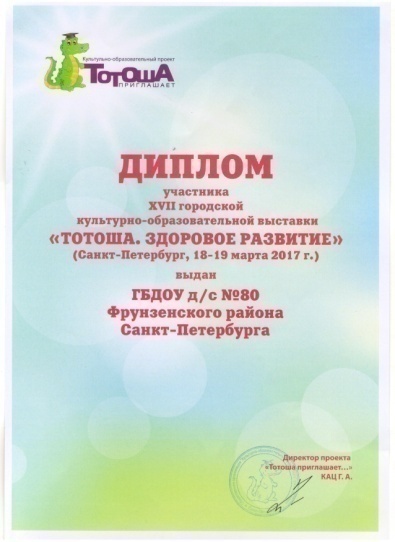 Работа педагогов
Экологические акции
       Проведение спортивного ориентирования,    
           квесты
       Веселые старты
       КВН
       Подготовка театрализованных постановок
Наши праздники и развлечения
Праздник Осени
День Матери
Новый год
8 Марта
Выпускной
Мы открыты для сотрудничества!
Вся актуальная информация на сайте детского сада и официальной группе ВКонтакте:

https://80spb.tvoysadik.ru/
https://vk.com/club129879950

Отчет о результатах самообследования за 2023 год: 

https://80spb.tvoysadik.ru/sveden/document
Спасибо за внимание!